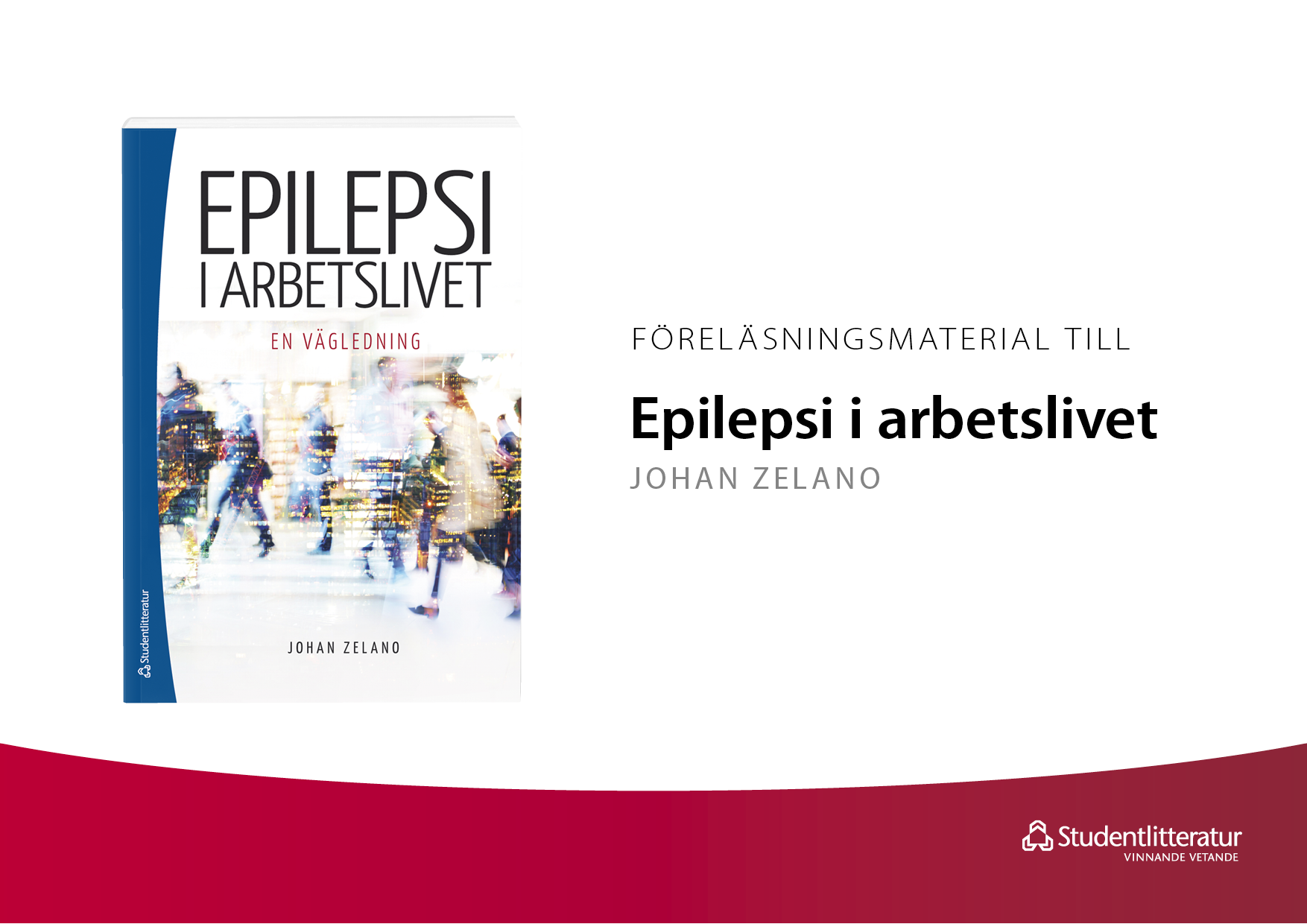 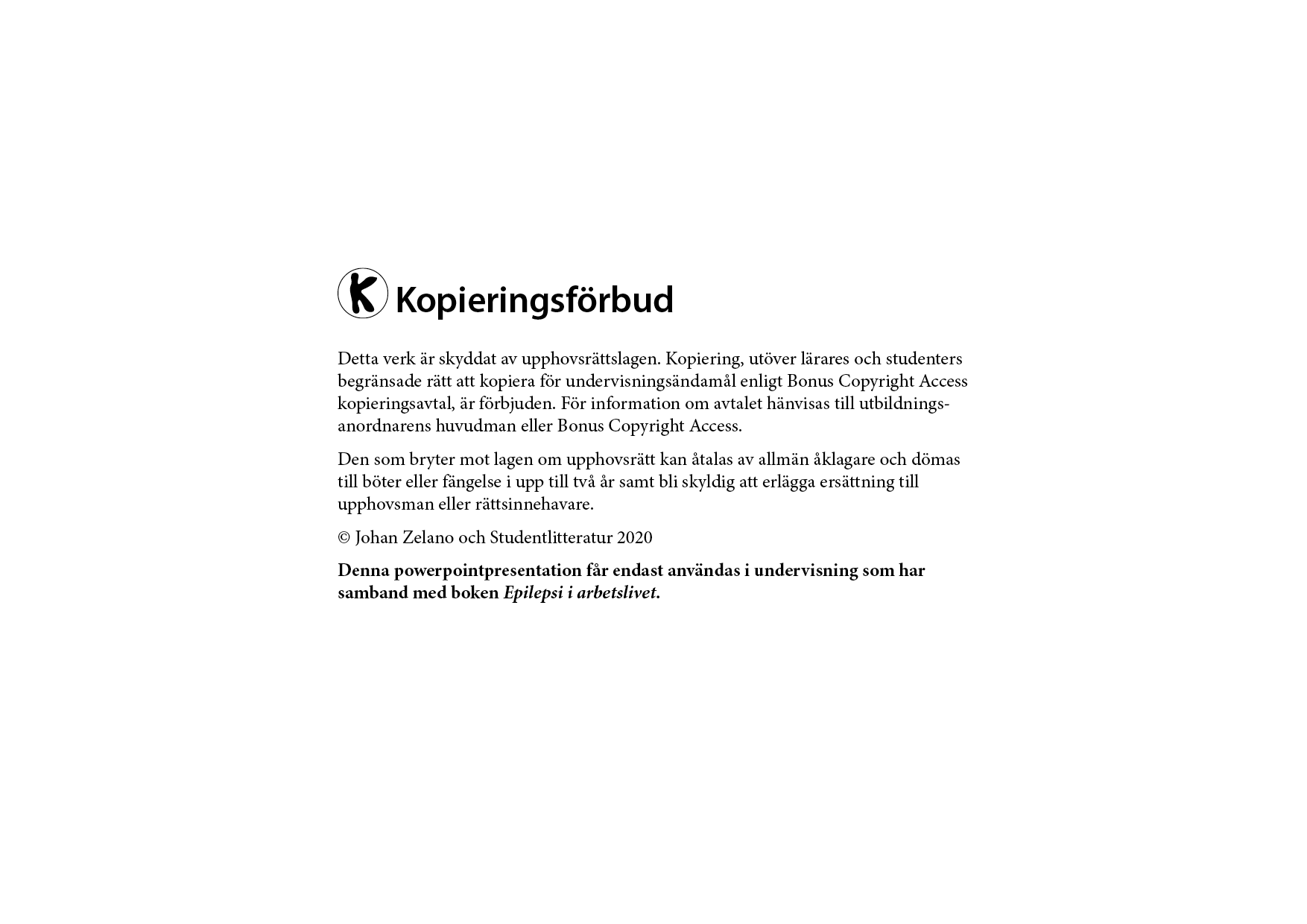 Epilepsi i arbetslivet III:Sjukvård och rehabilitering
Johan Zelano
Kapitel 6 och 9
Sjukvårdens uppgifter
Utreda och behandla epilepsi.
Redan vid inledande kontakter behöver dock arbetslivsaspekter beaktas.
Körkort?
Risker?
Informationsbehov vid diagnos
Individuellt.
Ofta en fördel om sjukvårdskontakterna sprids över viss tid, så att personen kan fundera och ta upp frågor som dyker upp.
Sjukskrivning
Inga enkelt tillämpbara regler.
Upp till två veckor efter första anfall enligt Socialstyrelsens beslutsstöd, men vid diagnos behövs ibland längre tid. 
Omvänt har alla personer inte nedsatt arbetsförmåga efter anfall.
Det multiprofessionella teamet
Föreskrivs i Nationella riktlinjer
Kan ingå:
läkare med kunskap om epilepsi
epilepsisjuksköterska
(neuro)psykolog
kurator
arbetsterapeut
psykiater.
Samverkan med andra aktörer
Företagshälsovård
Försäkringskassan
Arbetsförmedlingen
Socialtjänsten
Arbetsgivare
Rehabilitering
Relativt begränsad kunskap om epilepsispecifik rehabilitering.
Kan inte bedrivas av bara rehabiliteringsmedicinska kliniker, utan många rehabiliteringsuppgifter faller på neurologi och primärvård.
Börja i tid
Viktigt att tidigt beakta arbetslivskonsekvenser. 
Intervjustudier visar att många personer med epilepsi tidigt oroar sig för försörjningskonsekvenser av diagnosen.
Sjukvården uppfattas som en tillförlitlig kunskapskälla vad gäller arbetslivsrelaterade frågor.
Sjukskrivning
Inledande sjukskrivning kan vara en naturlig ingång till diskussion:
arbetsmiljö?
körkortskrav?
Rehabiliteringsplanering
Individualiseras. 
Kartlägg hindren för arbete:
anfallsrisk?
kognitiva svårigheter?
psykiatrisk samsjuklighet?
Vilka stöd och resurser finns i omgivningen?
Epilepsispecifik rehabilitering
Svenska erfarenheter från Stora Sköndal. Mest svårbehandlad epilepsi.
Dagsjukvård där 5–6 personer träffades 2–3 gånger per vecka. Fysioterapi, utbildning om epilepsi, träning i kroppskännedom, psykosocialt stöd och kontakt med arbetsplats vara några åtgärder.
I Tyskland finns beskrivning av liknande program för återgång i arbete efter epilepsikirurgi.
(Wedlund 2012, Thorbecke 2014)
Arbetsförmedling
Utomlands har man gjort försök med epilepsianpassad yrkesrådgivning/arbetsförmedling. 
Innebär hjälp att inventera hinder, färdighetsträning och praktik.
I Sverige finns möjlighet till praktik via Försäkringskassan/Arbetsförmedlingen, men sjukvården måste stå för epilepsispecifik kunskap.